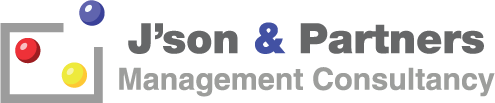 Маркетинговые коммуникации
в мобильных 
социальных сетях
J`son & Partners Consulting
Москва
2013
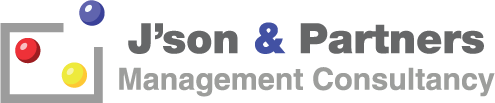 J'son & Partners Consulting
Ведущая международная консалтинговая компания, специализирующаяся на рынках телекоммуникаций, медиа, ИТ и инновационных технологий в России, СНГ, Центральной Азии с 1996 года.
Юридические услуги:

Сопровождение проектов
Тарифное регулирование
Антимонопольное регулирование
Инвестиционно-финансовые услуги:
Бизнес планирование
Финансовое моделирование
Аудит бизнес-планов и моделей
Корпоративные финансы
Сопровождение M&A сделок
Исследования рынков:

  Управленческий консалтинг
  Готовые аналитические отчеты
  Маркетинговые исследования
  Статистика ИКТ рынка РФ
2
Мобильные социальные сети
Системы знакомств
Видео
хостинги
Фото
хостинги
Форумы
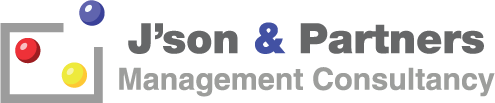 3
Аудитория мобильных социальных сетей
Мировая аудитория соцсетей, млн. чел.
Российская аудитория соцсетей, млн. чел.
2011                              2012                           2016
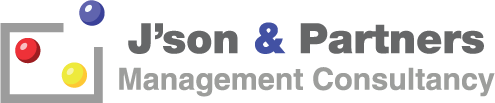 4
Структура рынка мобильных социальных сетей
Структура рынка соцсетей в мире, млн. долл.
Структура рынка соцсетей в России, млн. долл.
5
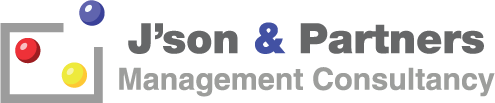 Технологический прогресс медиа
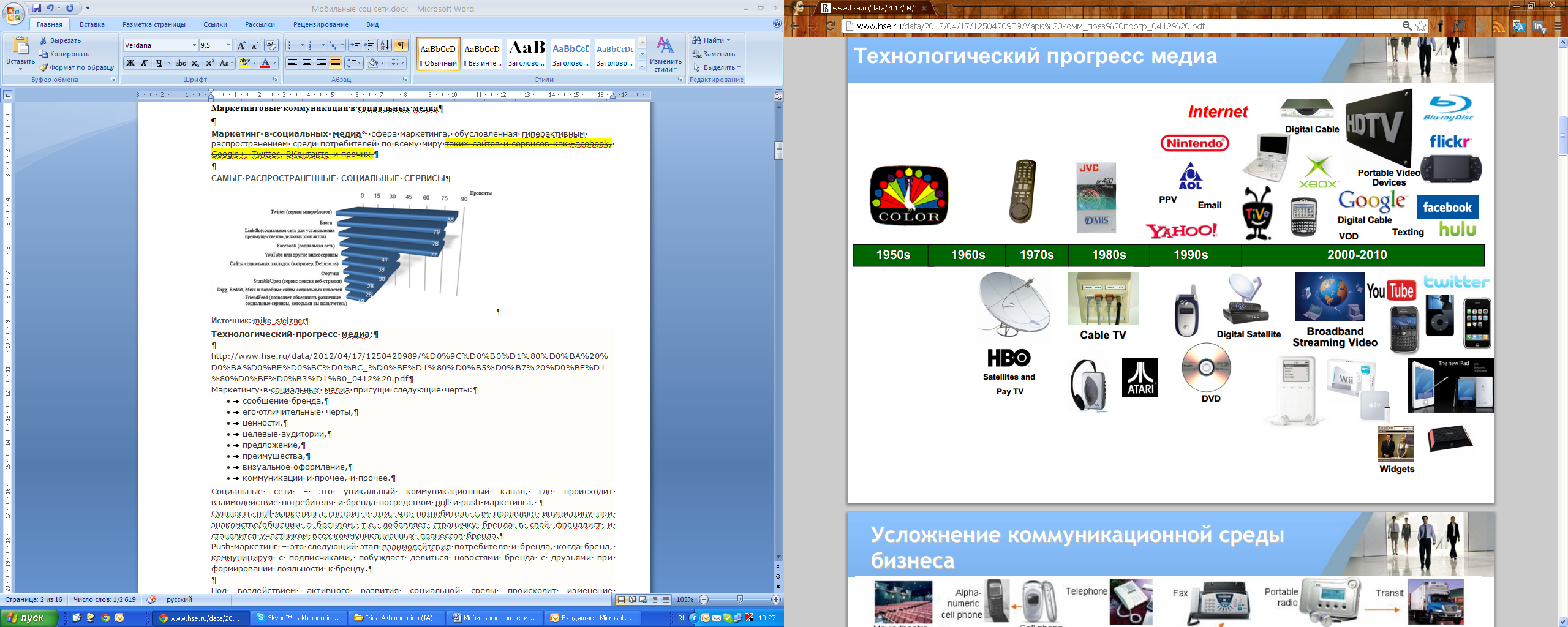 Мобильный маркетинг – неотъемлемая часть  маркетинг-mix
Мобильность проникла во все сферы потребительской жизни
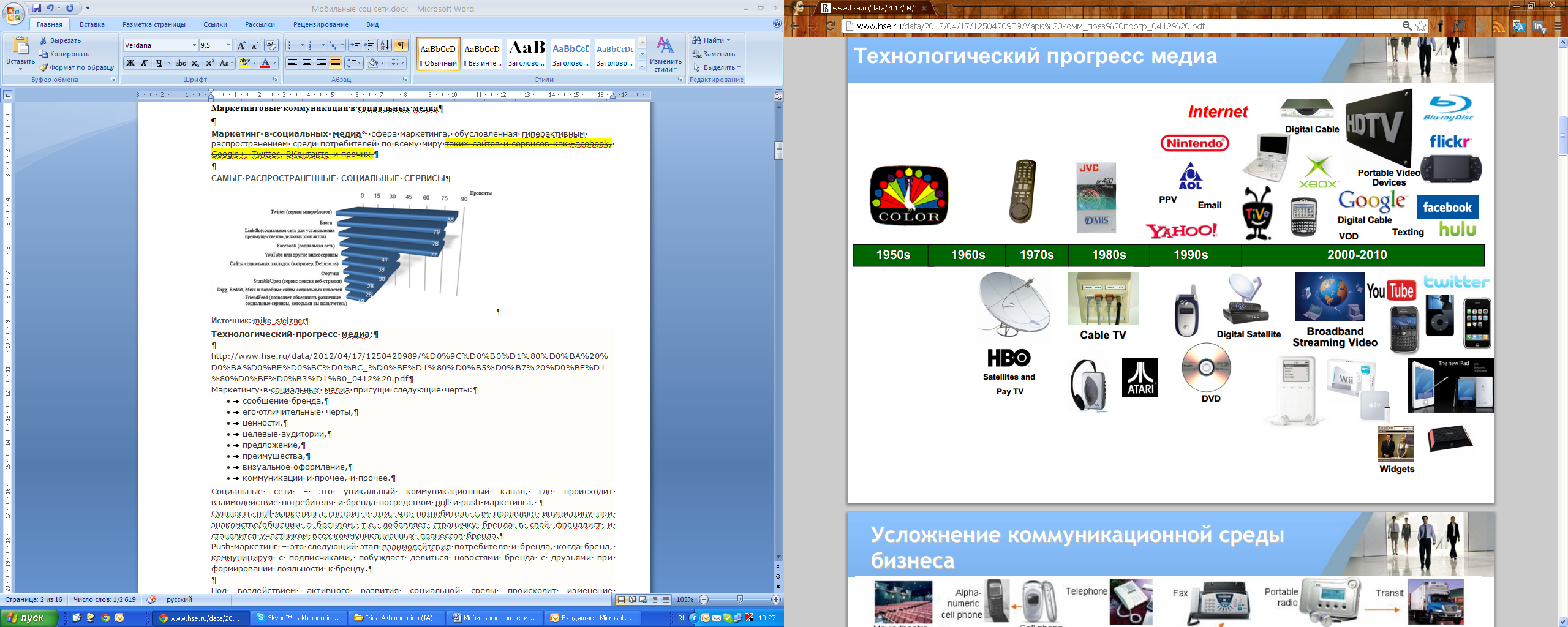 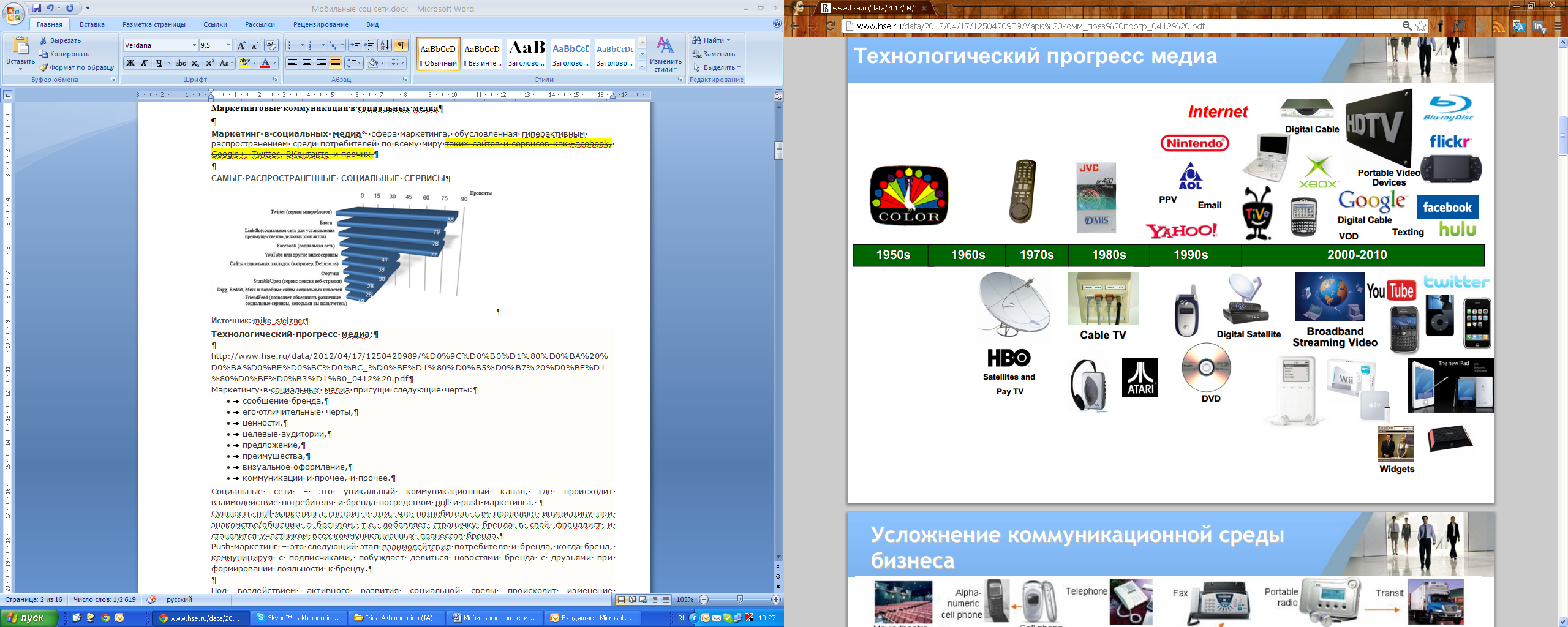 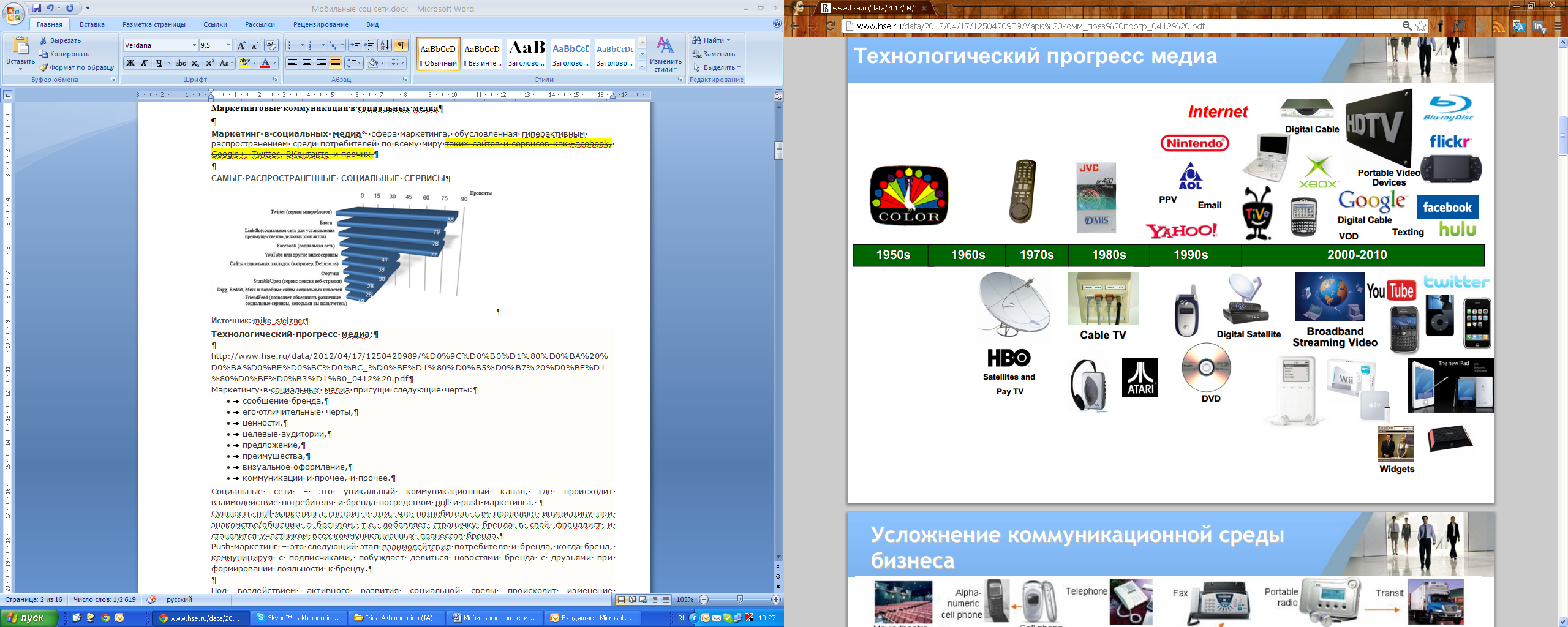 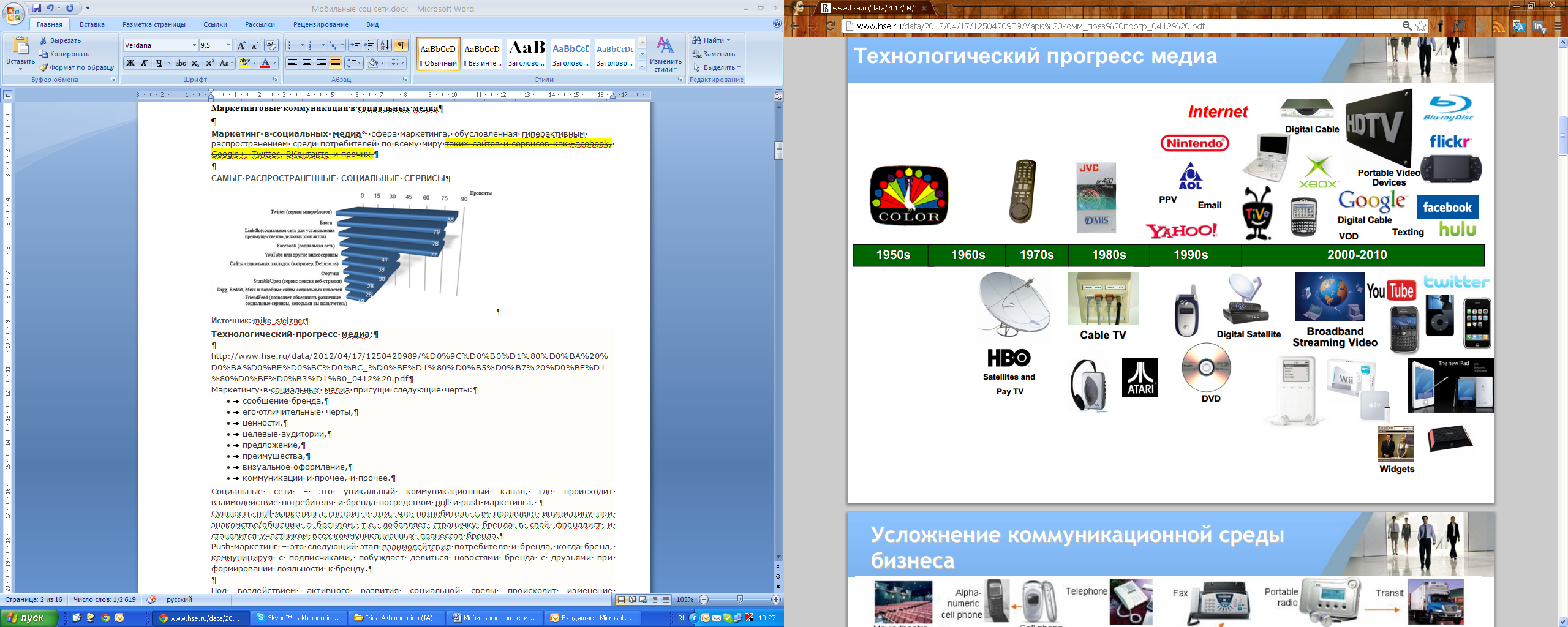 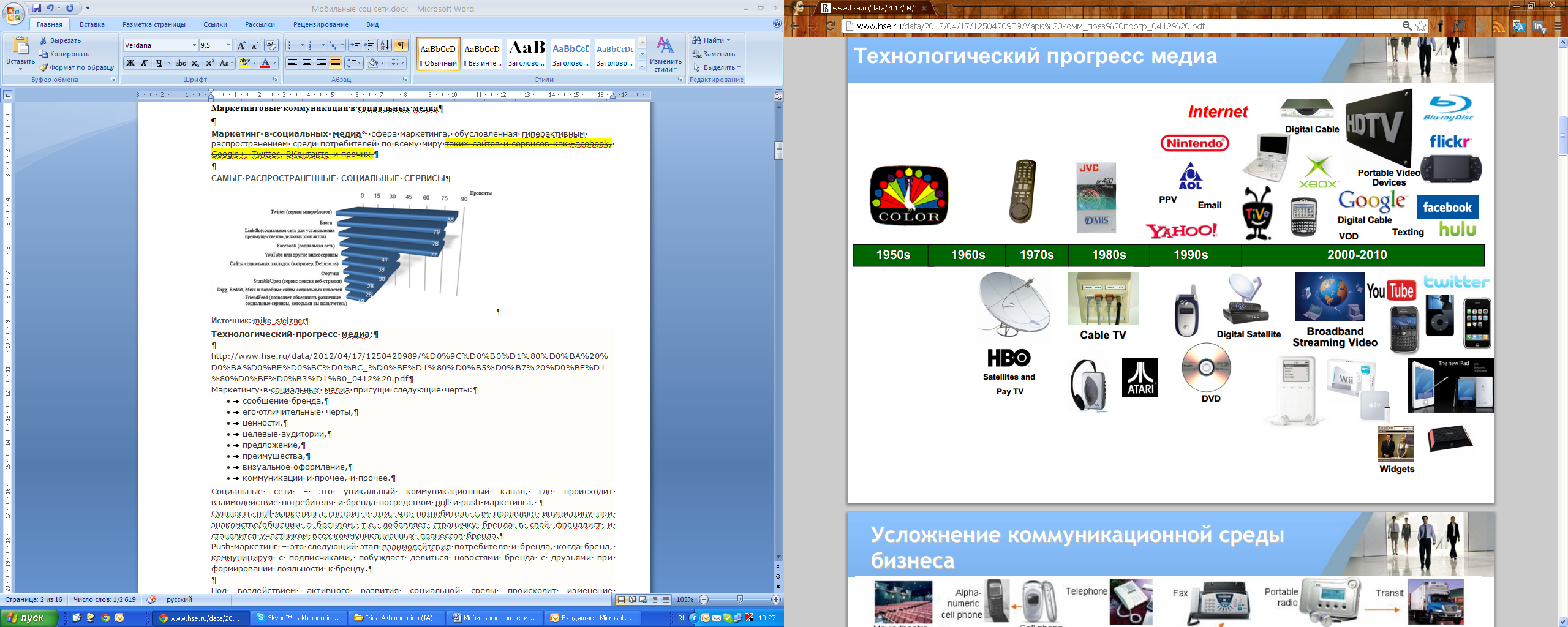 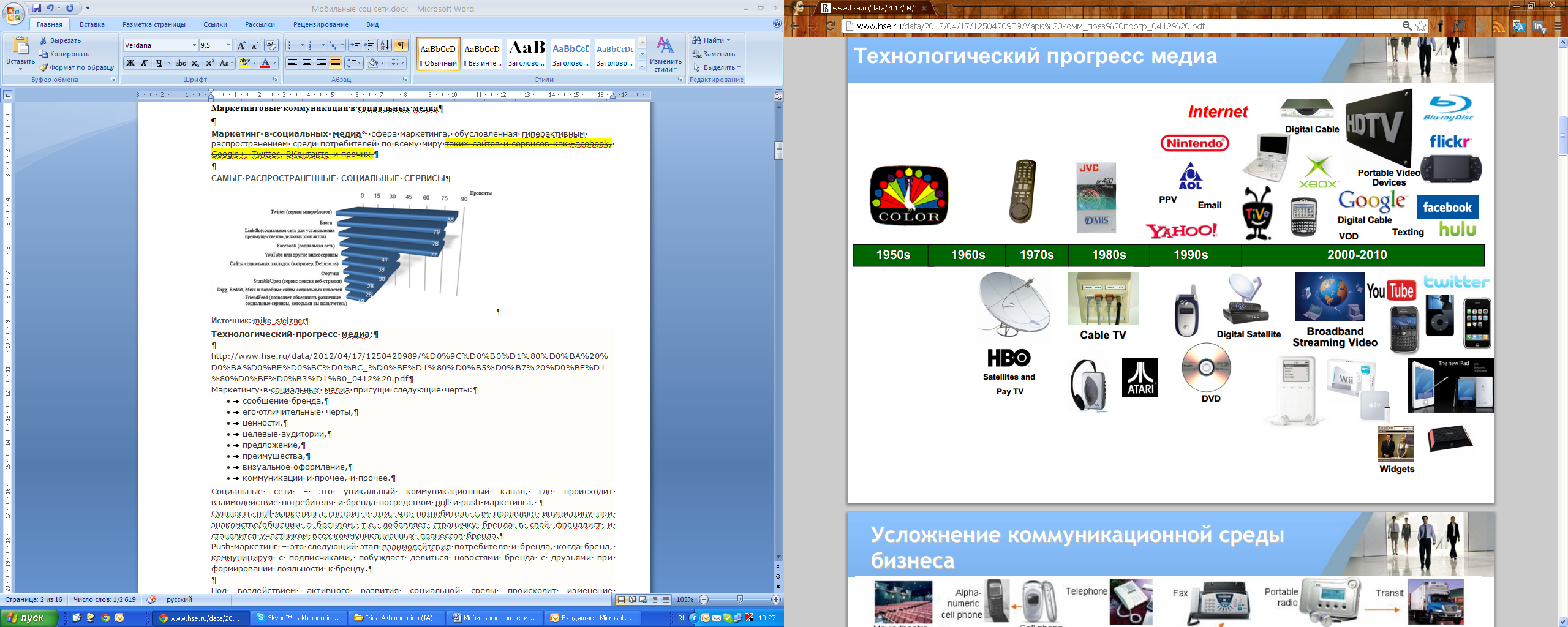 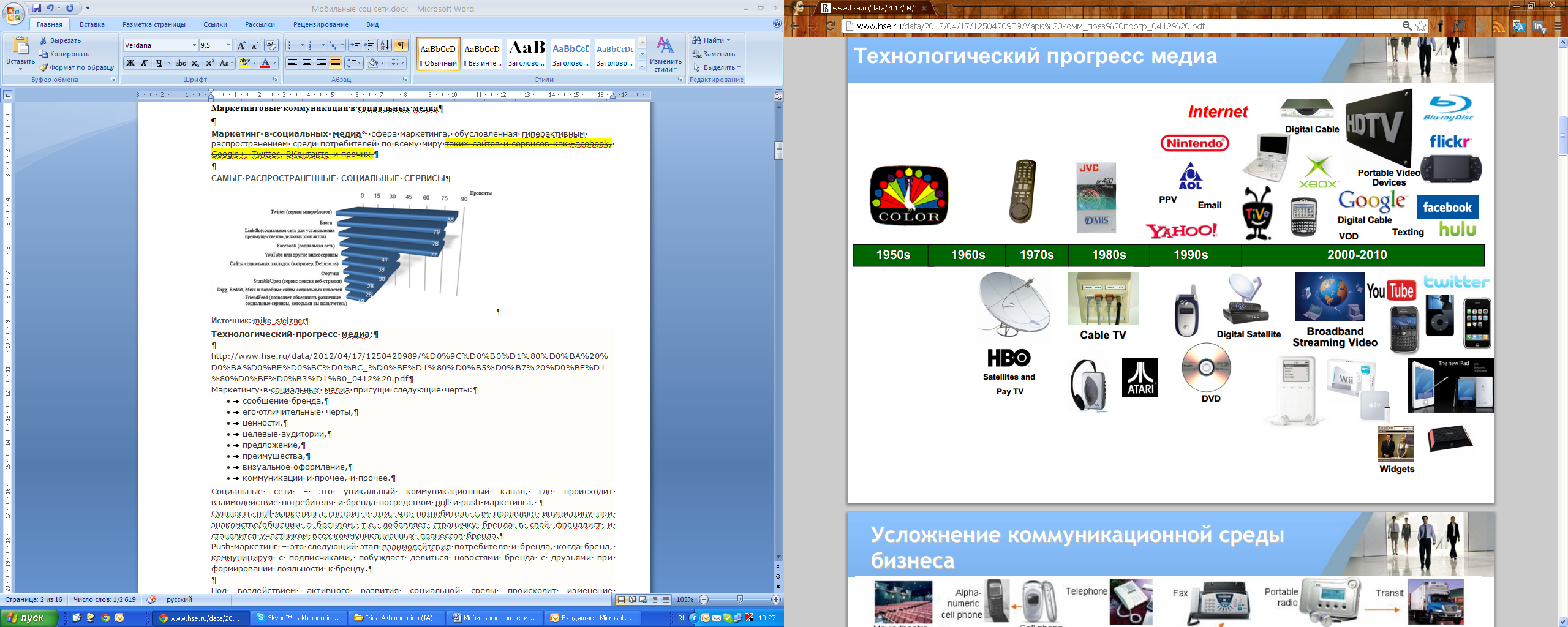 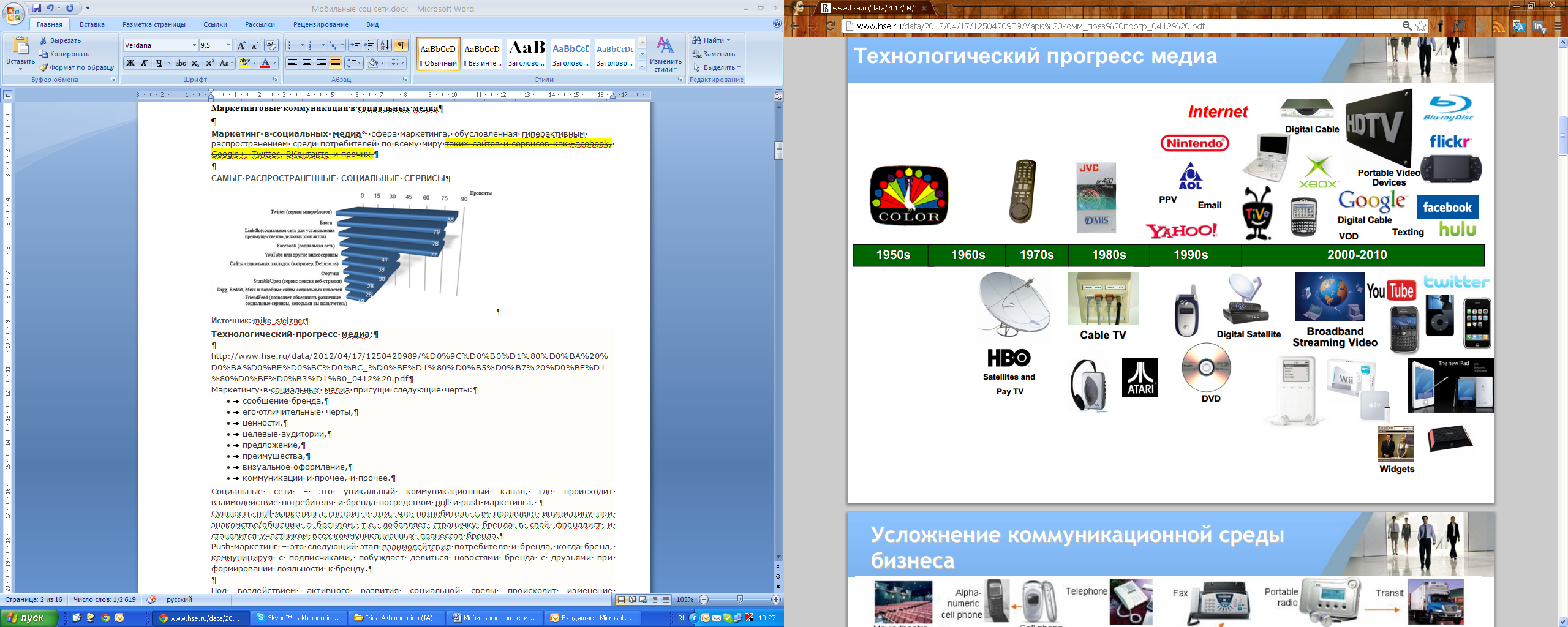 1950
1960
1970
1980
1990
2000
2010
6
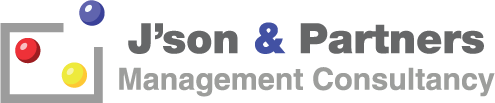 Маркетинговые коммуникации в мобильных  социальных сетях
Клиентская поддержка
Управление репутацией
Продвижение
Мониторинг
Инструменты продвижения:

  скрытая реклама

  креативный вирусный контент 

  работа с лидерами мнений.
Непрерывный коммуникационный процесс общения с целевой аудиторией
Онлайн-опрос показал, что 17% респондентов обращаются к социальным медиа за клиентской поддержкой хотя бы один раз в течение года.
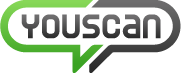 Формирование коммуникационной стратегии
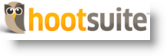 Привлечение экспертов области
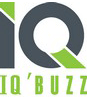 Распространение промо-материалов
Контроль
7
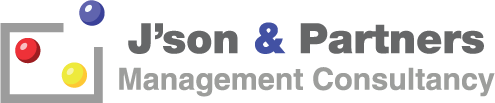 Специфика маркетинга в мобильных социальных сетях
8
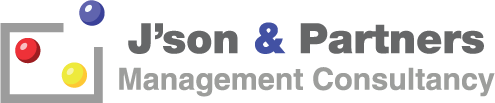 Специфика маркетинга в мобильных социальных сетях
9
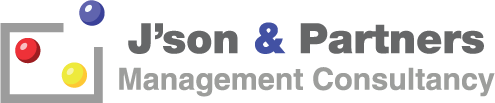 Специфика маркетинга в мобильных социальных сетях
Частота пользования социальными сетями со смартфона
Более половины пользователей заходят в социальные сети через смартфон ежедневно, чуть менее четверти проверяют свой аккаунт раз в неделю, еще 9% – лишь раз  в месяц, остальные – реже или вообще не пользуются такой услугой.
10
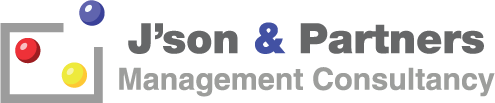 Специфика маркетинга в мобильных социальных сетях
Посещения социальных сетей со смартфона
Ежемесячно свои аккаунты посещает одинаковое количество женской и мужской аудитории. Из тех, кто никогда не заходит на сайты социальных сетей со смартфона, - больше мужчин.
11
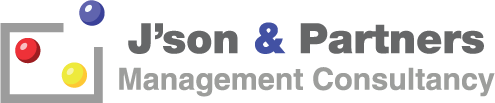 Драйверы рынка мобильных социальных сетей
Увеличение числа продаж смартфонов
Наличный парк Смартфонов в Мире
12
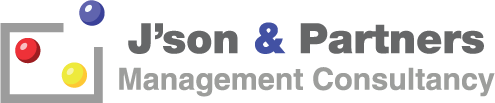 Драйверы рынка мобильных социальных сетей
Снижение средней цены гаджетов
Средняя стоимость смартфона в Мире
13
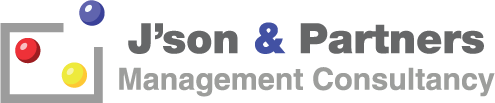 Драйверы рынка мобильных социальных сетей
Улучшение показателей мобильного интернета
Проникновение социальных сетей.
Интеграция мобильных социальных сетей в приложения
Геймификация
14
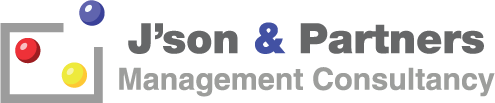 Барьеры рынка мобильных социальных сетей
Недостаточное проникновение смартфонов.
Конкуренция с глобальными лидерами
Сложности с монетизации
15
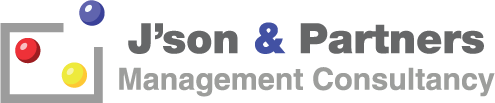 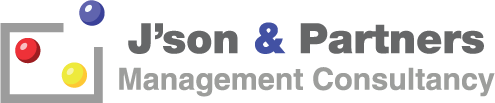 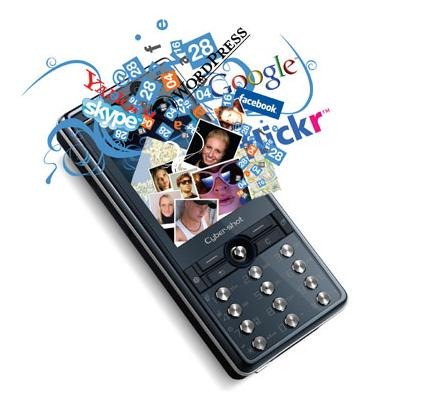 Вопросы приветствуются!Дронов Олег Руководитель направления цифрового контентаJ'SON & PARTNERS CONSULTING 8 (495) 625-7245, 101990 Москва, Армянский переулок, д.11А/2, стр. 1Б
Маркетинговые коммуникации в мобильных социальных медиа			Москва, 2013